A(z) xy szervezet (a társadalmi vállalkozást bemutató ppt)
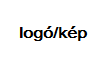 Általános javaslatok
Szedje pontokba a közölni kívánt információt és rövid mondatokat alkosson.

Használjon képeket a termékről, a társadalmi problémáról, a csapatáról, stb. 

Használjon folyamatábrákat, grafikonokat, táblázatokat, stb. a fontosabb adatok ismertetésekor.

A betűméret 18 vagy annál kisebb legyen.

A szervezet logóját és oldalszámokat tüntessen fel minden dián.
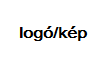 A társadalmi vállalkozás bemutatkozása
Cím – felülre logó vagy kép
Szervezet neve
Elérhetőség
Dátum
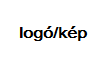 Társadalmi probléma
Mi a megoldani kívánt társadalmi, környezeti probléma?

Kiket érint a probléma, kik a konkrét célcsoportok? (helyszínek, jellemzők, számok, stb.)

Az országban mennyire van jelen ez a probléma? Mik az általánosabb adatok a probléma kapcsán?

Hogyan kívánja megoldani a szervezet a problémát, hogyan szeretne segíteni az adott célcsoportokon?
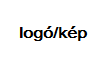 Szervezet bemutatása
Mutassa be a szervezetet pár mondatban! 

Mi a misszió, mi a vízió?

Mutassa be a szervezetet társadalmi vállalkozási tevékenységét pár mondatban! Hogyan illeszkedik a szervezet egészébe?
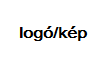 Termék/szolgáltatás bemutatása
Mutassa be a termékeket/szolgáltatásokat és azok árait egyenként! (felsorolásként)

Mekkora a lehetséges piaca a szervezet által kínált megoldásnak? (adatokkal)

Mekkora a termékek/szolgáltatások kapacitása, mennyit tud egy évben előállítani?

Mekkora bevétele származott a termékekből/szolgáltatásokból az utolsó lezárt évben és mekkora bevételre számít a következő évben?

Milyen versenytársaik vannak az adott termékek/szolgáltatások terén, milyen árakkal? 

Mi a piaci rés, azaz miért más az Önök megoldása, mint a versenytársaié?

Miben innovatív a termék, szolgáltatás?
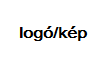 Üzleti terv és finanszírozás
Mik a szervezet fő bevételei (a teljes szervezetre vonatkozva bevétel-típusonként felsorolva)? Adja meg az utolsó lezárt üzleti év adatait. (táblázatok, ábrák) 

Mik a szervezet fő kiadásai (a teljes szervezetre vonatkozva kiadás-típusonként felsorolva)? Adja meg az utolsó lezárt üzleti év adatait. (táblázatok, ábrák)
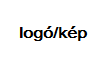 Eddigi fő eredmények
Mik az eddig elért fő eredmények a társadalmi cél kapcsán? Hány embernek, hogyan tudott segíteni eddigi működése során összesen és az elmúlt egy évben külön?
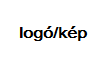 Menedzsment és szaktudás
Mutassa be a szervezet és külön a társadalmi vállalkozás (amennyiben nem a szervezet egésze) fő munkatársait (fénykép, név, szerep, szaktudás, munkaviszony típusa – főállás, részmunkaidő, önkéntes munka)!

Mutassa be a fő partnereit, önkéntes segítőit, tanácsadóit! (felsorolás)

Amennyiben vannak eddigi elismerései, díjai, jelezze!
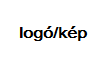 Fenntarthatóság és tervek
A fenntarthatóságot milyen hosszú időre látják biztosítottnak?

Mik a terveik a következő 2 évre? Hogyan kívánják fejleszteni szervezetük társadalmi és üzleti oldalát? 

Mennyit terveznek értékesíteni termékeikből/szolgáltatásaikból a következő két évben? (kép, ábra)

Milyen vevői célcsoportokat terveznek szólítani, milyen vevői kapcsolatokat akarnak fejleszteni? 

Milyen szállítási kapacitást tudnak vállalni, milyen szállítói szerződéseknek örülnének?

A társadalmi céljuk eléréséhez, társadalmi célcsoport segítéséhez konkrétan hogyan és miként várnak (rész)támogatást?
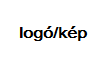 Köszönöm figyelmüket!